(Simulated) Impact of the Proposal to Introduce Fee Reductions for Universities on PCT Fee Income
Geneva
June 18, 2018
Introduction
Study “Estimating a PCT Fee Elasticity” presented at the 7th session of the Working Group, which provided a first ever estimate of the overall fee elasticity of PCT applications
Two Supplements to this Study explore the effects of possible fee reductions for universities originating in different country groups
The approach
Dependent variable:
0: Paris route
1: PCT route
Local currency PCT fee divided by Consumer Price Index (CPI)
Origin is PCTmember
Origin & time fixed effects
Error term
Unemployment rate
Family characteristics:
size
applicant type
technology field
Moving average of PCT market share, 12-month lag
Historical fee variation
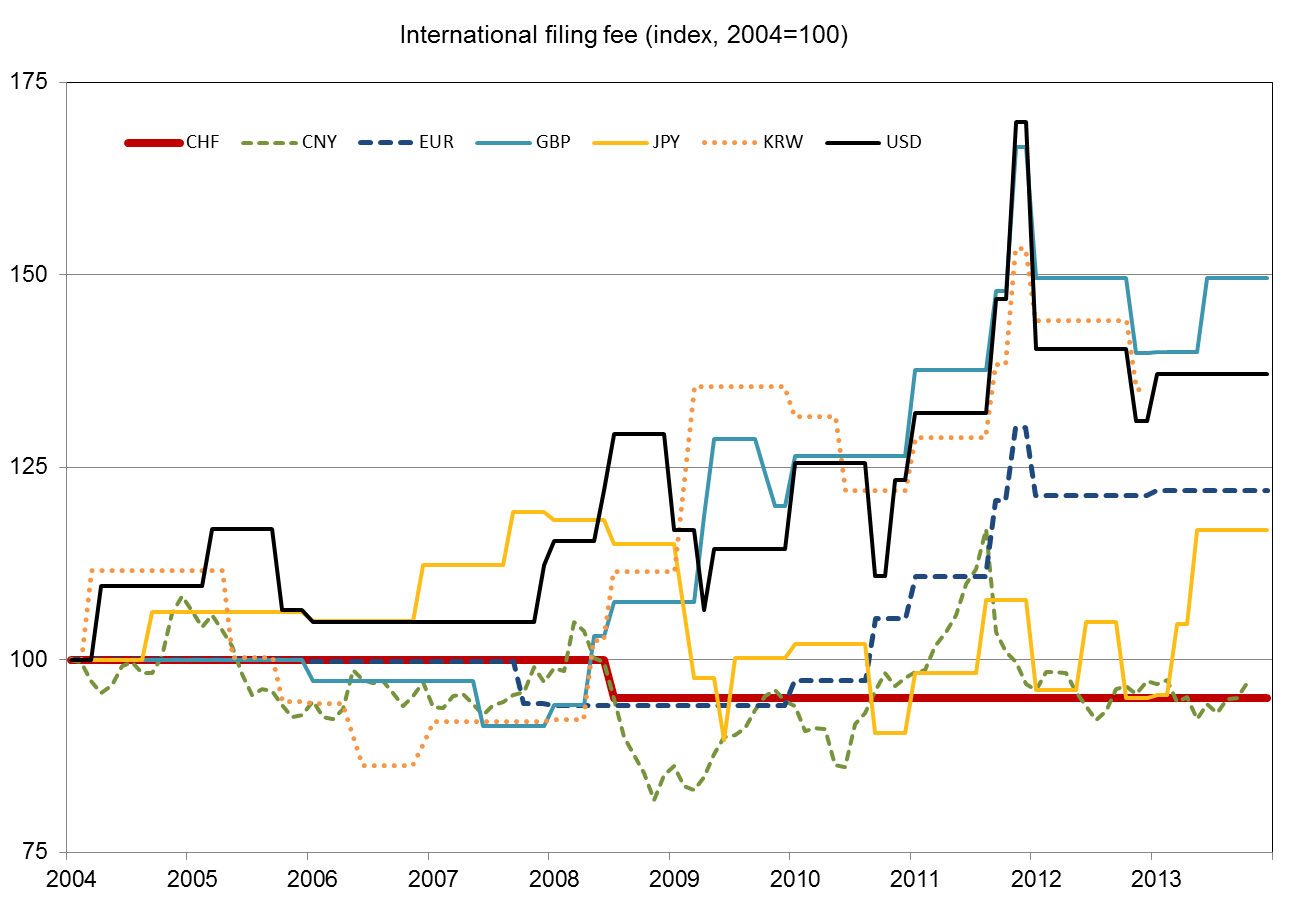 Market shares and elasticity estimates
Filing response – developed countries
Filing response – developing countries
Income effect – developed countries
Income effect – developing countries
The conclusion
Developing country universities are more price sensitive than developed country universities
Eligibility ceilings work to soften the filing response and the implied income loss
Caveats:
Only model PCT-Paris choice
Simulations of large fee discount exceeds historical fee variation
Assume uniform elasticities for universities of all sizes in developed/developing economies